Lorcan Dempsey, OCLCwith Constance Malpas and Mark Sandler@LorcanD
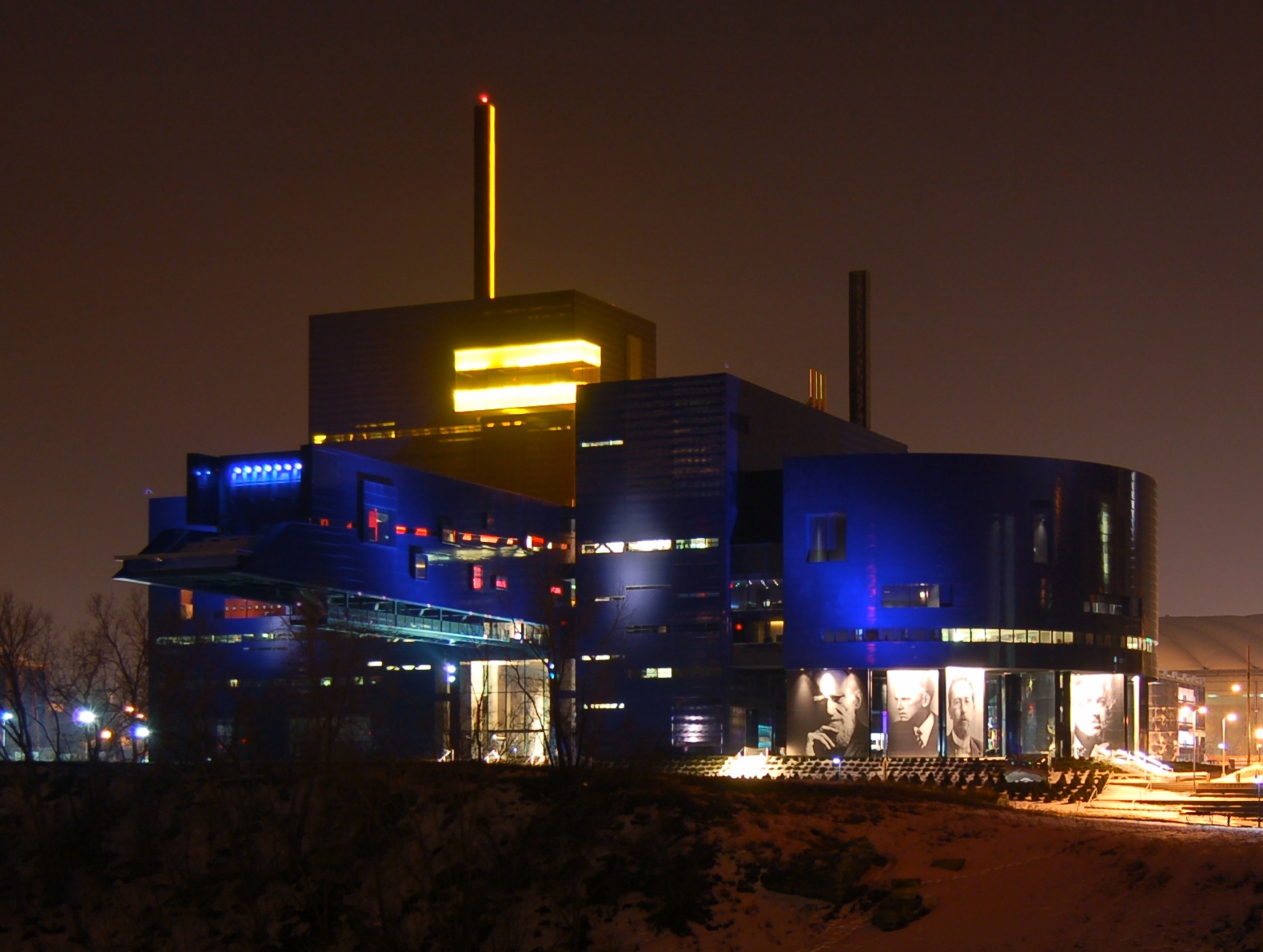 Collections, the network, and library collaboration
University of Minnesota Libraries9 Oct 2018
By Steve Lyon - Flickr, CC BY-SA 2.0, https://commons.wikimedia.org/w/index.php?curid=2027401
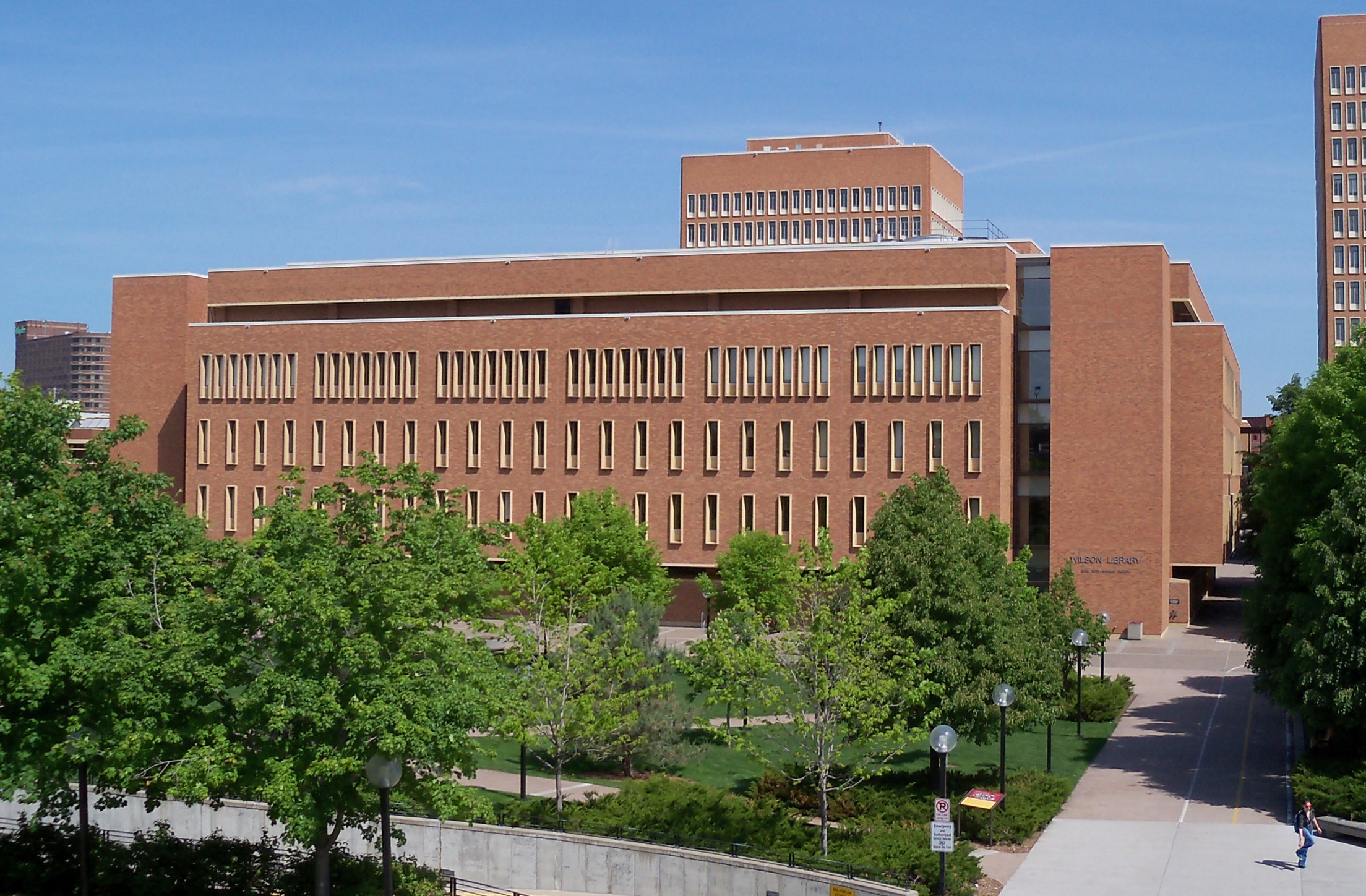 By AlexiusHoratius - Own work, CC BY-SA 3.0, https://commons.wikimedia.org/w/index.php?curid=10367777
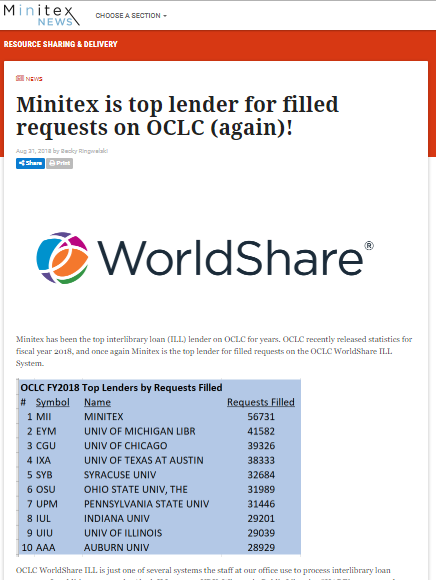 Standing on the shoulders of …
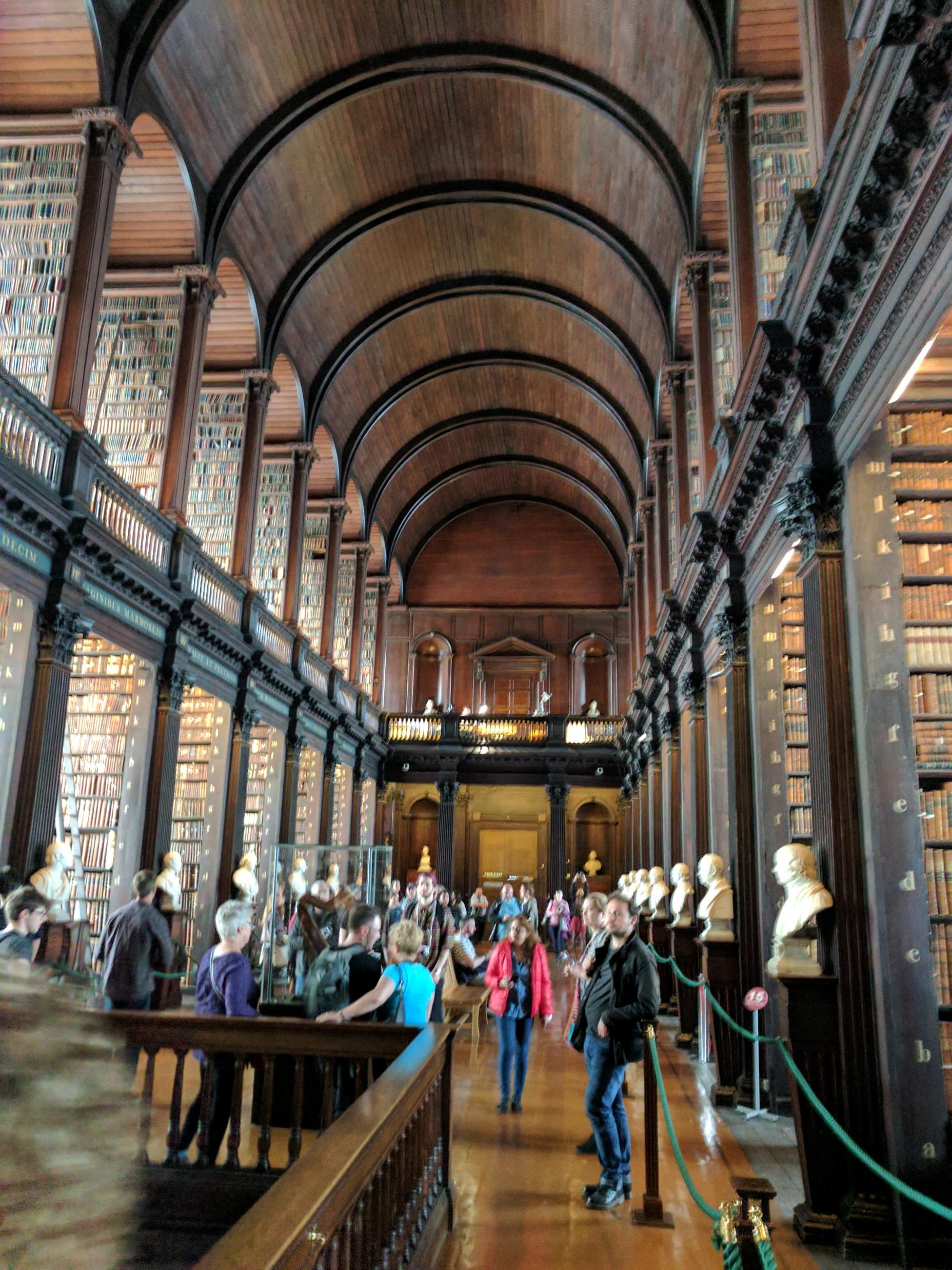 “Research libraries achieved status … by acquiring more than their peers or by building niche collections of particular depth.”
Research libraries achieved status in this environment by acquiring more than their peers or by building niche collections of particular depth. 






Hazen. 
Lost in the cloud.  
2011
Collections no longer lie at the center of research library operations and goals, even as academic communities focus ever more inclusively on knowledge and information.
[Speaker Notes: Hazen, D. (January 01, 2011). Lost in the Cloud Research Library Collections and Community in the Digital Age. Library Resources and Technical Services, 55, 4, 195-204.

https://journals.ala.org/lrts/article/view/5302]
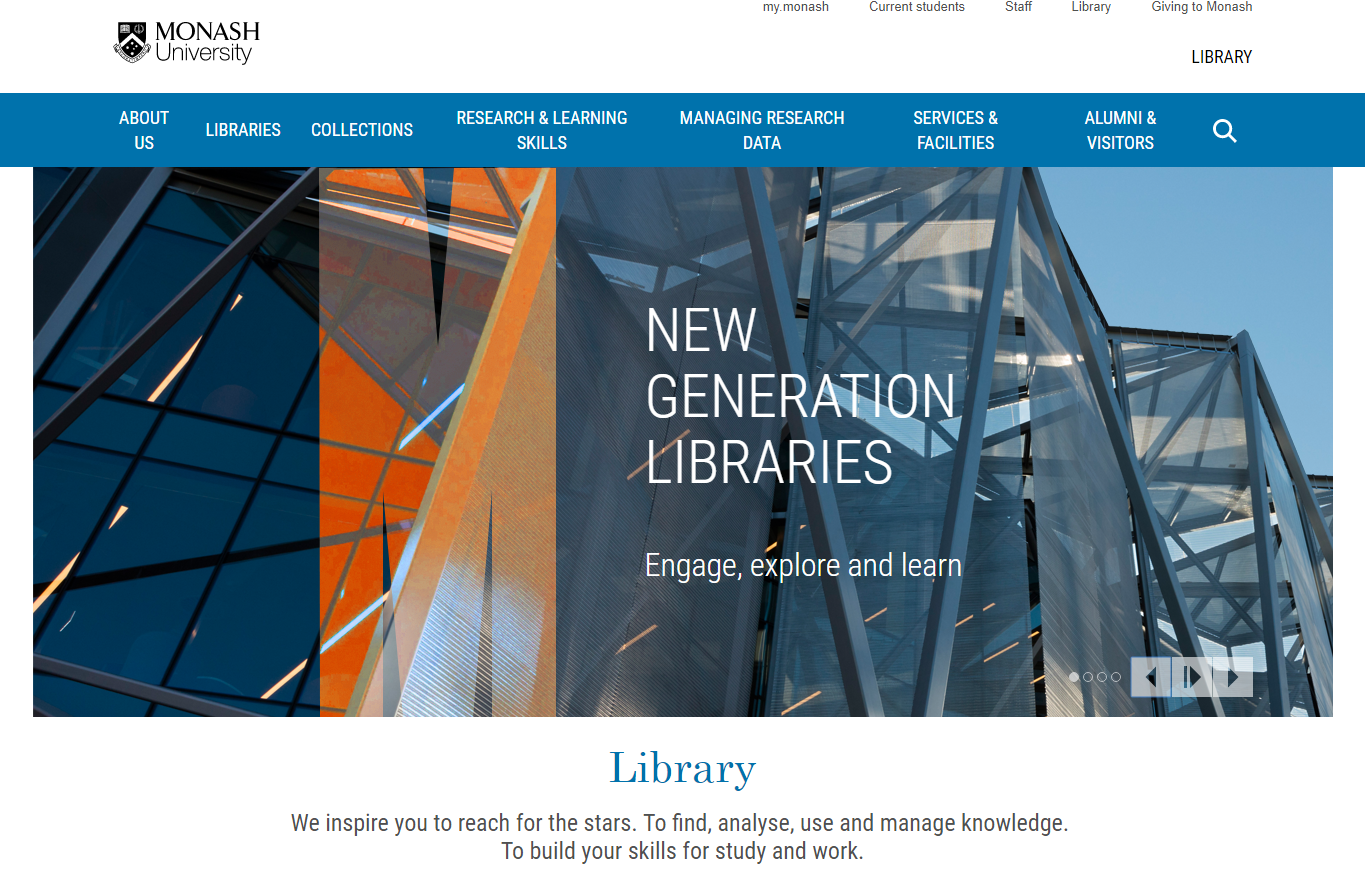 Telling the library story differently
Here … collections are a service
Three trends
Not the whole story 
Boundaries
Collective
Inside out
Facilitated
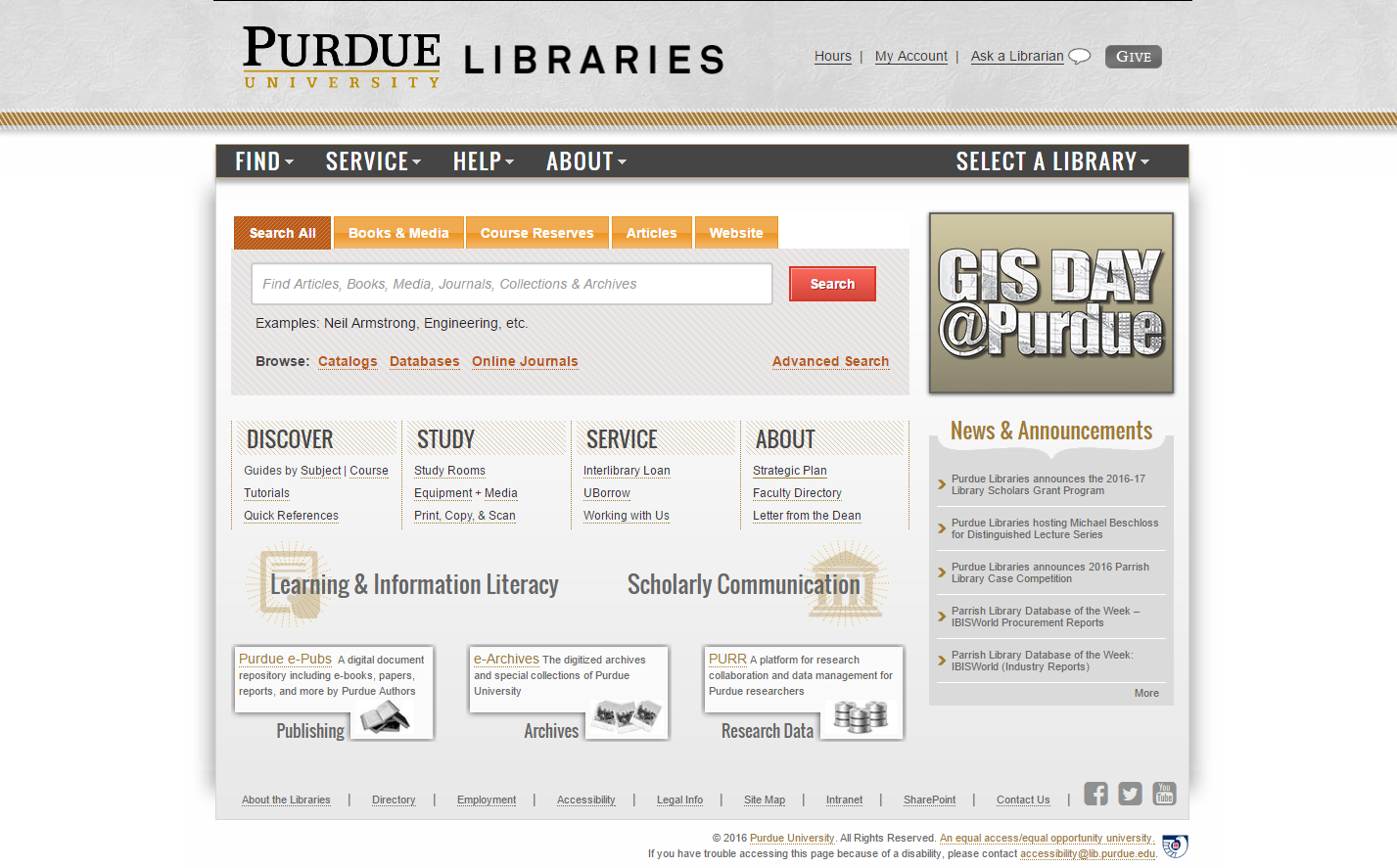 Outside in
Facil-itated
Coll-ective
Inside out
Collections: expanding view
The inside out collection
The facilitated collection
Reconfiguration of research work by network/digital environment.
Reconfiguration of the information space by network/digital environment.
The collective collection
Reconfiguration of library collaboration by network/digital environment.
Three trends
Reconfiguration of research work by network/digital environment.
Inside  outcollection
Research outputs
R-infra-structure
Expertise/Identity
Special colls
Supporting the creative process: the emerging scholarly record
Research outputs
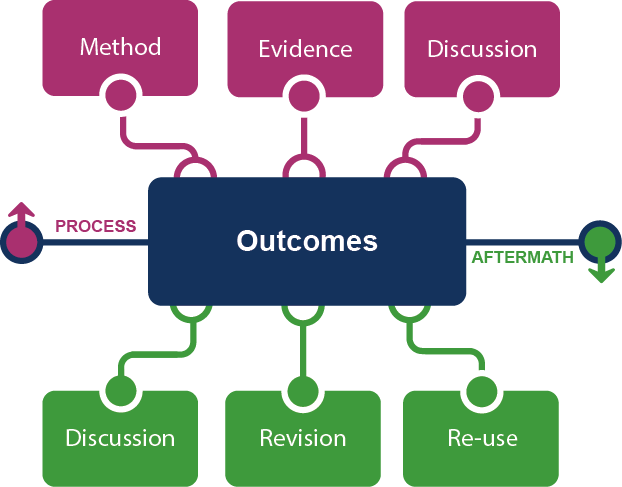 [Speaker Notes: This is how we framed out the scholarly record in terms of nature and scope of what it might contain.
 
Start with published outcomes: the reporting of results, conclusions, ideas and so forth from a particular scholarly inquiry. 
These outcomes are still the coin of the realm for scholarly activities, so they are privileged here at the center of the picture;
A lot of these outcomes take the form of text-based materials like books and journal articles, but often supplemented by additional materials such as video, graphics, and interactive programs.
 
Rest of scholarly record divided into two broad areas: process and aftermath
 
Process: process of scholarly inquiry; process by which outcomes are produced. Identified three categories of materials generated in this phase in which there is interest in including them as part of the scholarly record:
Method materials related to the methodology of scholarly inquiry (e.g., software, computer models, digital lab notebooks, sampling frames, experimental protocols, instrument calibrations)
Evidence raw materials/inputs to scholarly work (e.g., data sets, survey results, new or enhanced primary source documents, links to findings from other scholarly works);
Discussion refining and improving ideas, methods, conclusions (e.g., pre-prints, listserv/blog discussions, conference presentations, annotated commentary, grant proposals). 
 
Anchoring outcomes directly to the methods employed, evidence used, and formative discussions conducted during the process of scholarly inquiry helps contextualize and deepen our understanding of these outcomes, facilitate replicability, and leverage results into new research.
 
Once the outcomes from a research project have been formally published or otherwise made available, scholarly activities surrounding that piece of work may still continue in the “aftermath” phase.
Activities in the aftermath phase may include Discussion (through similar channels as those in the process phase, but also post-publication formal reviews and commentary);
Revision published work can be revised in various ways (the work may be enhanced with additional findings; errors may be corrected or clarifications made, etc.)
Re-use (the work may be edited or re-packaged into new forms, such as conference presentations, summaries, blog posts, versions for the “popular media”, etc.).
 
Not saying that everything discussed here will end up in the scholarly record. But picture represents the maximal scope and depth of materials regarding which there is increasing interest in systematic collection and curation.
 
Note that some of the materials in the outlying components are becoming or might become outcomes in their own right. Data sets are a good example: in some disciplines the publication of an important data set is now considered a first-class scientific outcome.

More on the evolving scholarly record:
Lavoie, Brian, Eric Childress, Ricky Erway, Ixchel Faniel, Constance Malpas, Jennifer Schaffner, and Titia van der Werf. 2014. The Evolving Scholarly Record. Dublin, Ohio: OCLC Research.
http://www.oclc.org/content/dam/research/publications/library/2014/oclcresearch-evolving-scholarly-record-2014.pdf.]
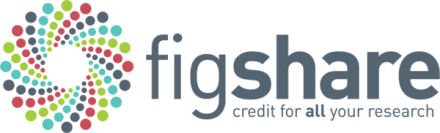 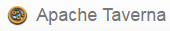 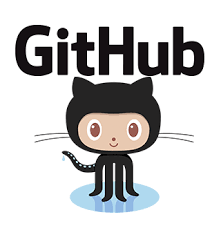 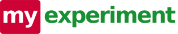 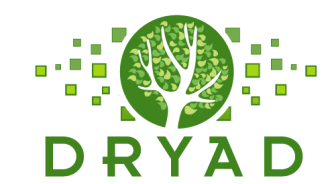 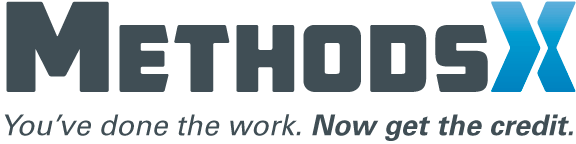 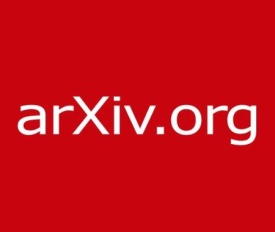 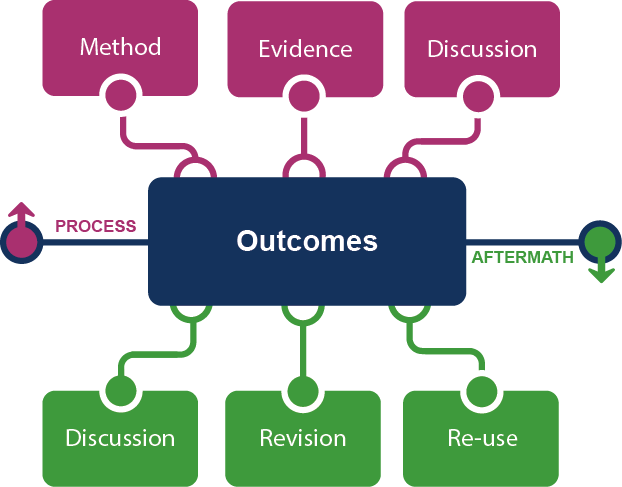 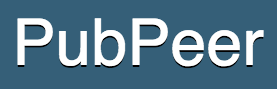 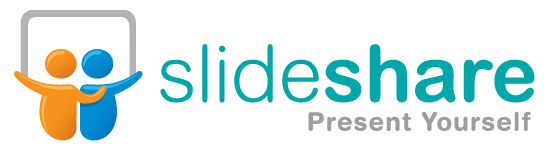 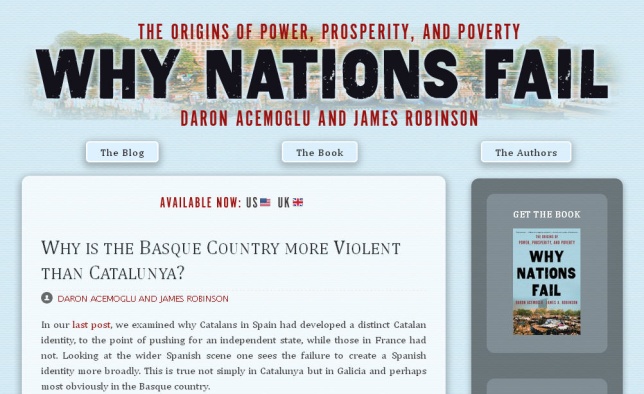 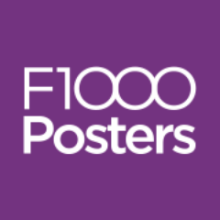 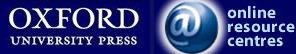 [Speaker Notes: http://global.oup.com/uk/orc/busecon/economics/carlin/]
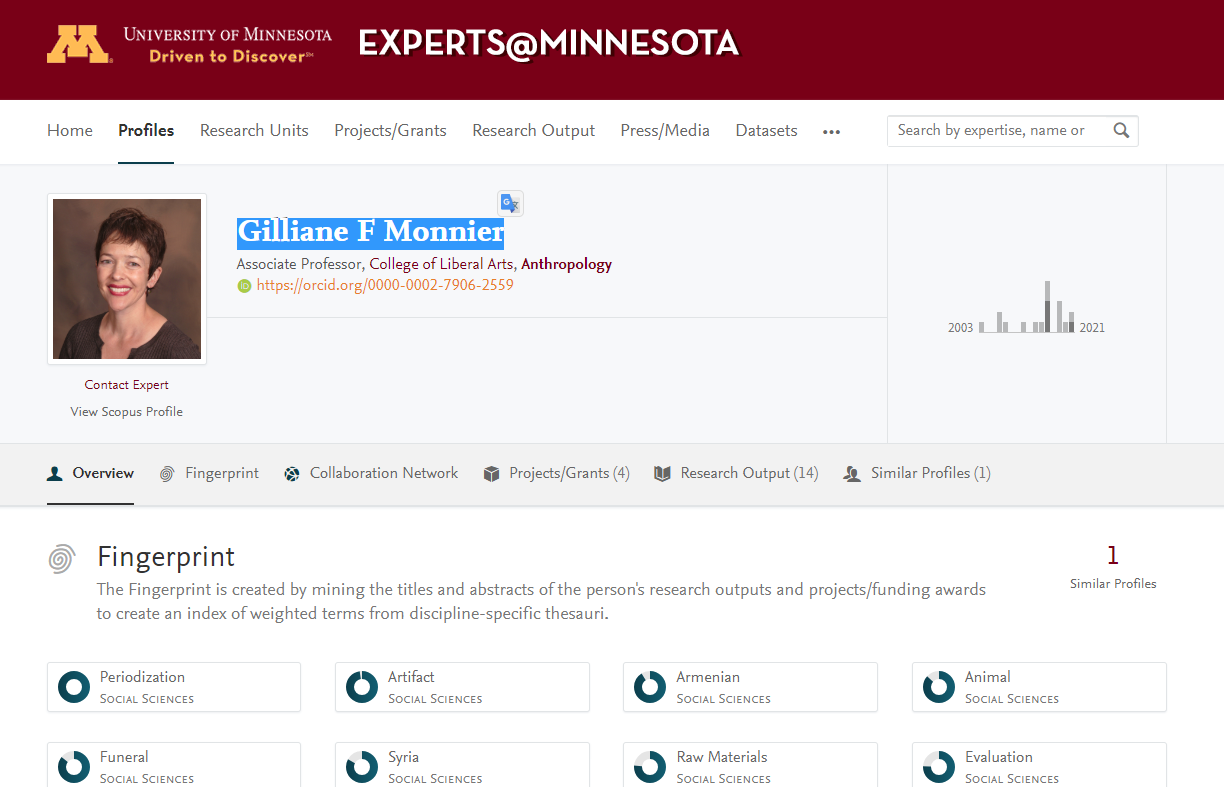 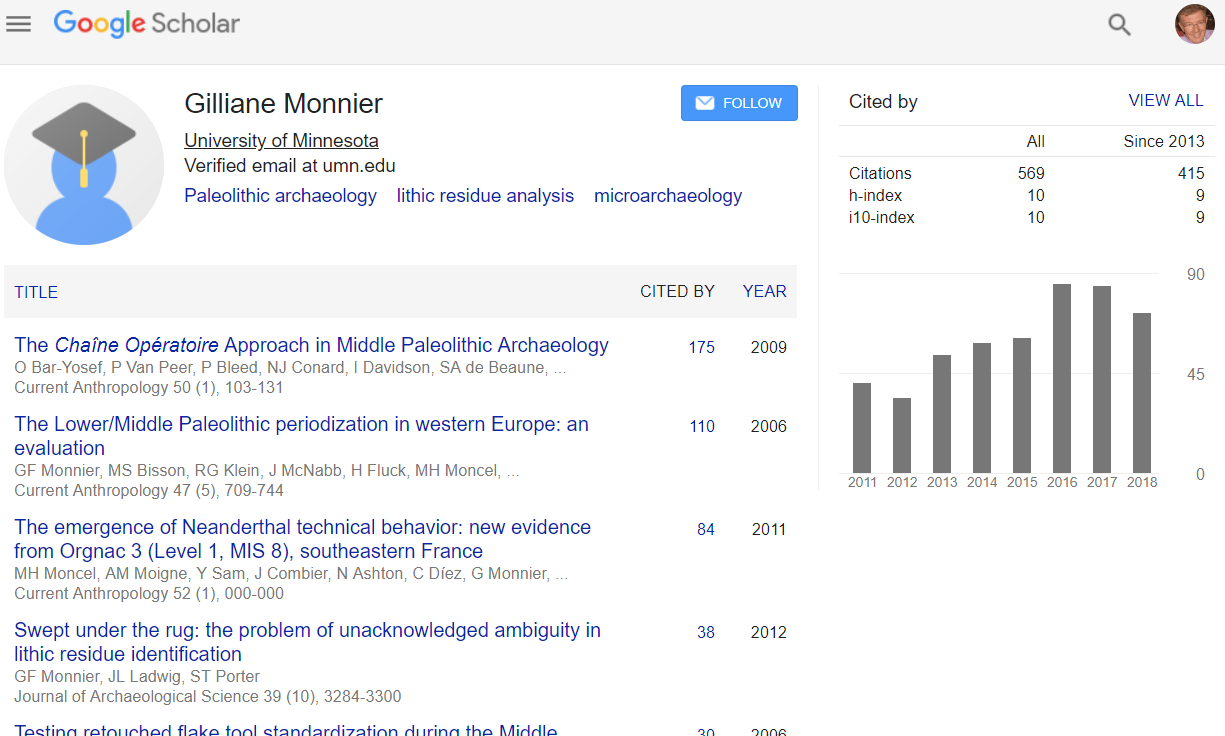 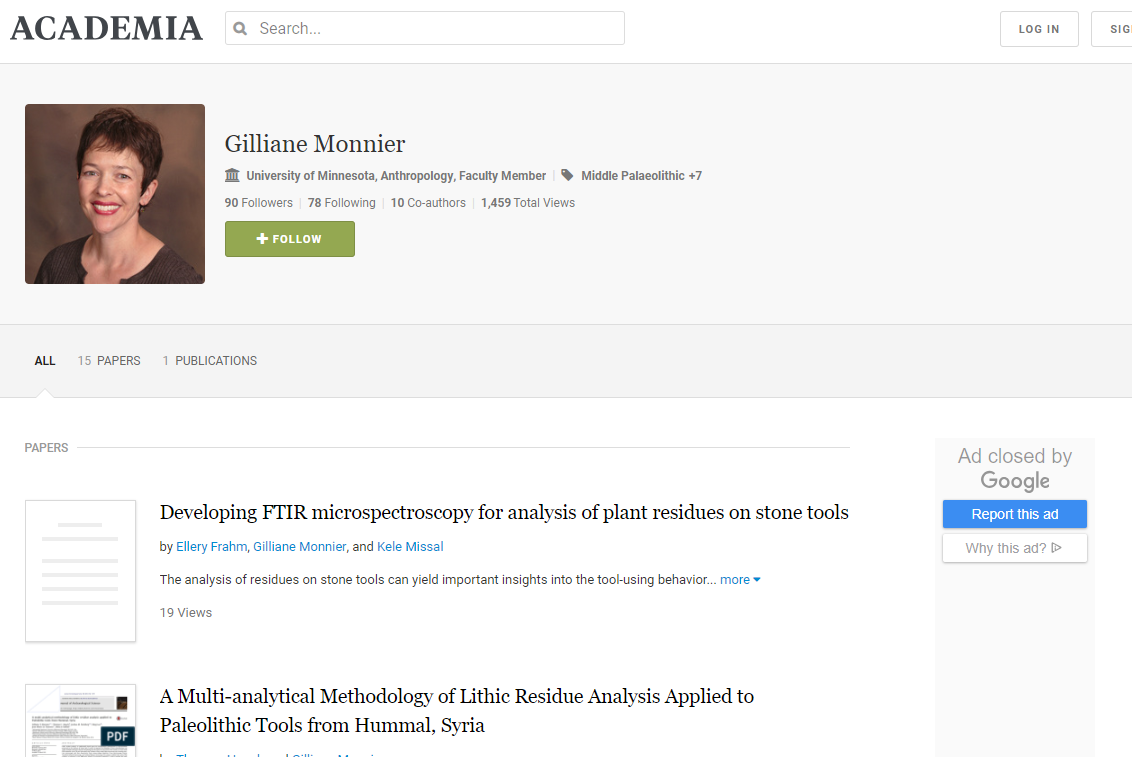 Blurring of workflow, outputs and identity
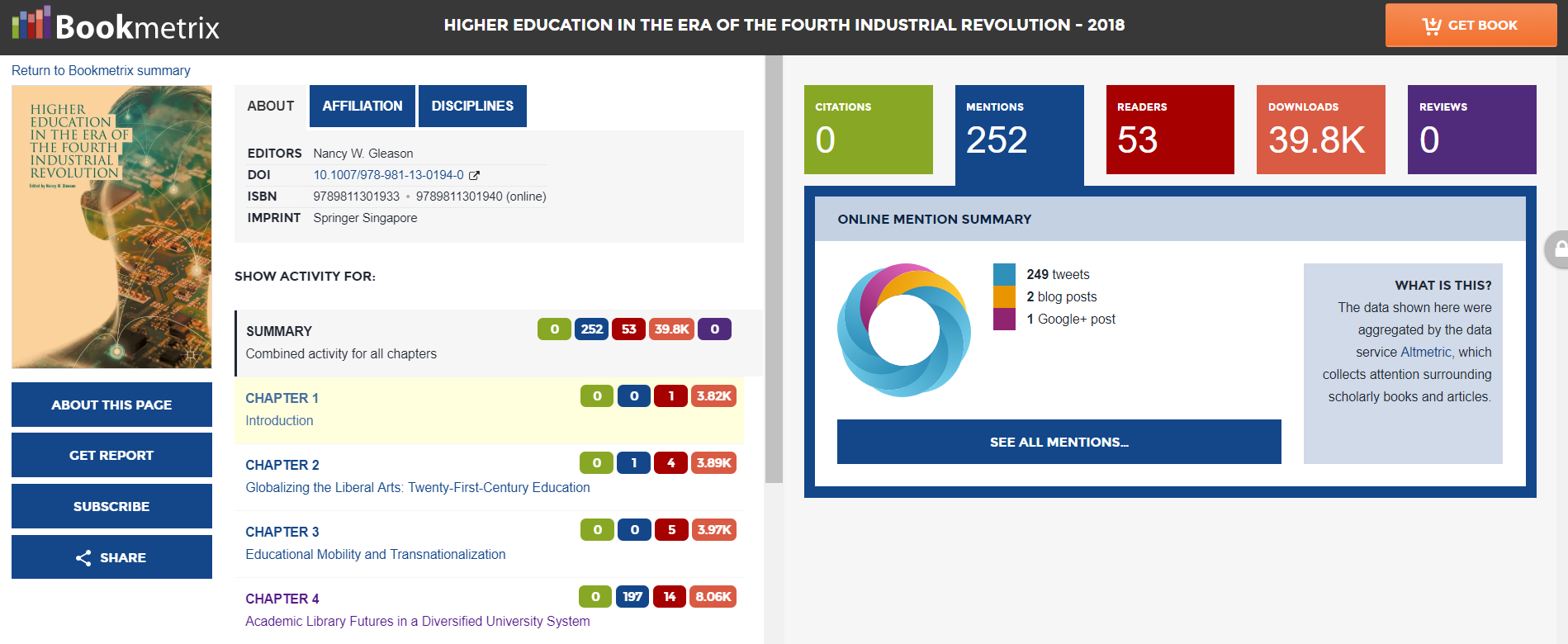 Creation, management and disclosure:
Vice president for research
R-infra-structure
Medical center
CIO
Tech Transfer Office
Institutional Reporting
News Bureau
Research Data Management
Provost
Advancement & corporate relations
Data Warehouse
RIM/Profiling system
Digital scholarship
LIBRARY
Colleges & depts
Institutional Repository
User education & training
Disciplines & departments
Graduate school
Office of undergraduate research
Researcher
Research manager
Research support
Campus center for teaching & learning
Adapted from a pic by Rebecca Bryant, OCLC Research
Her view is that publishers are here to make the scientific research process more effective by helping them keep up to date, find colleagues, plan experiments, and then share their results.  After they have published, the processes continues with gaining a reputation, obtaining funds, finding collaborators, and even finding a new job. What can we as publishers do to address some of scientists’ pain points?
A publisher’s new job description
Annette Thomas, 
Then CEO of Macmillan 
Publishers
http://www.against-the-grain.com/2012/11/a-publishers-new-job-description/
[Speaker Notes: A Publisher's New Job Description
November 8, 2012 Donald Hawkins Charleston Conference Blog
http://www.against-the-grain.com/2012/11/a-publishers-new-job-description/]
Researcher
Research
manager
Librarian
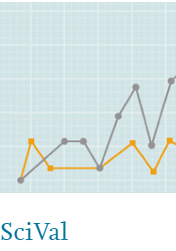 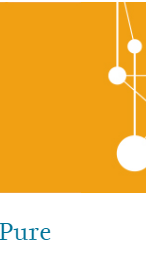 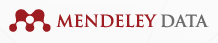 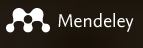 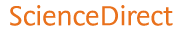 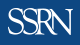 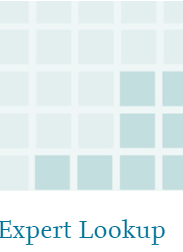 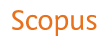 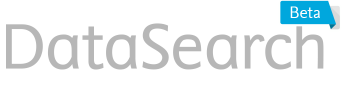 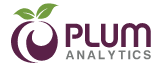 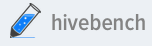 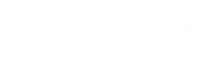 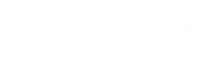 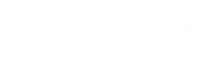 Workflow is the new content 

Reputation and accessmanage and disclose the intellectual outputs and expertise of the institution. 

From discovery to discoverability

Collective collections: aggregation?
Support for creation, management and disclosure of evidence, memory, community
Reconfiguration of research work by network/digital environment.
The inside out collection
Reconfiguration of the information space by network/digital environment.
Facilitated 
Collection
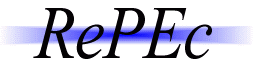 arXiv, SSRN, RePEc, PubMed Central (disciplinary repositories that have become important discovery hubs);
Google Scholar, Google Books, Amazon  (ubiquitous discovery and fulfillment hubs);
Mendeley, ResearchGate (services for social discovery and scholarly reputation management);
Goodreads, LibraryThing (social description/reading sites);
Wikipedia, Yahoo Answers, Khan Academy (hubs for open research, reference, and teaching materials).  
FigShare, OpenRefine (data storage and manipulation tools)
Github (software management)
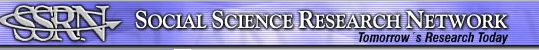 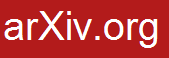 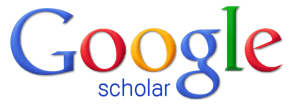 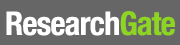 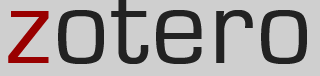 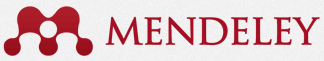 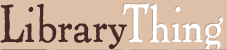 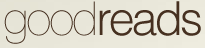 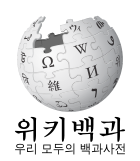 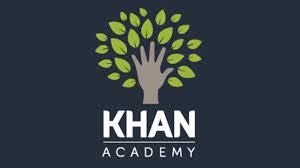 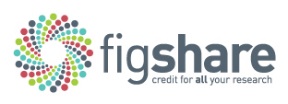 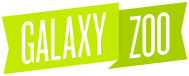 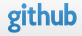 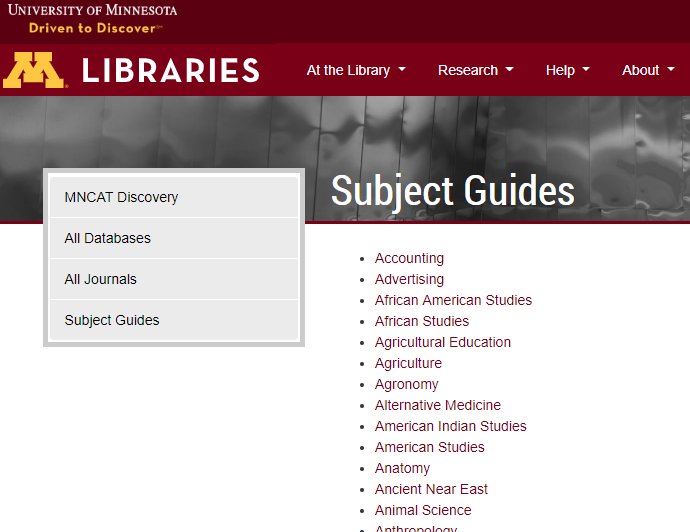 If the library is to be seen as expertthen its expertise must be seen.
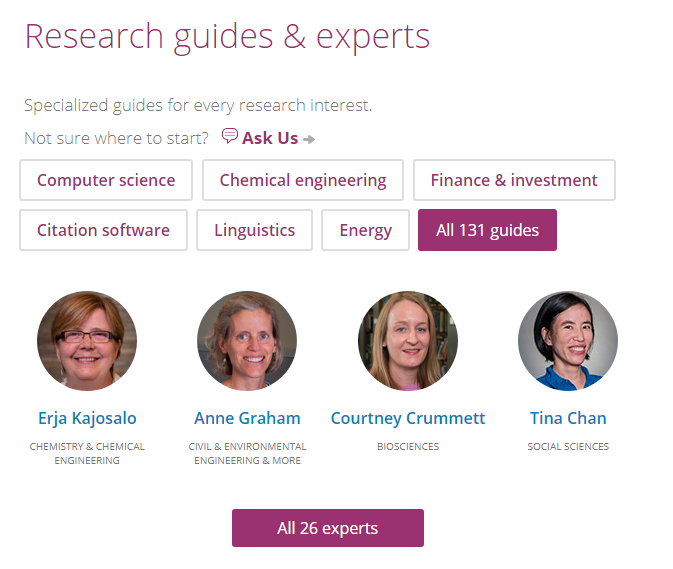 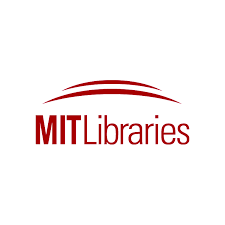 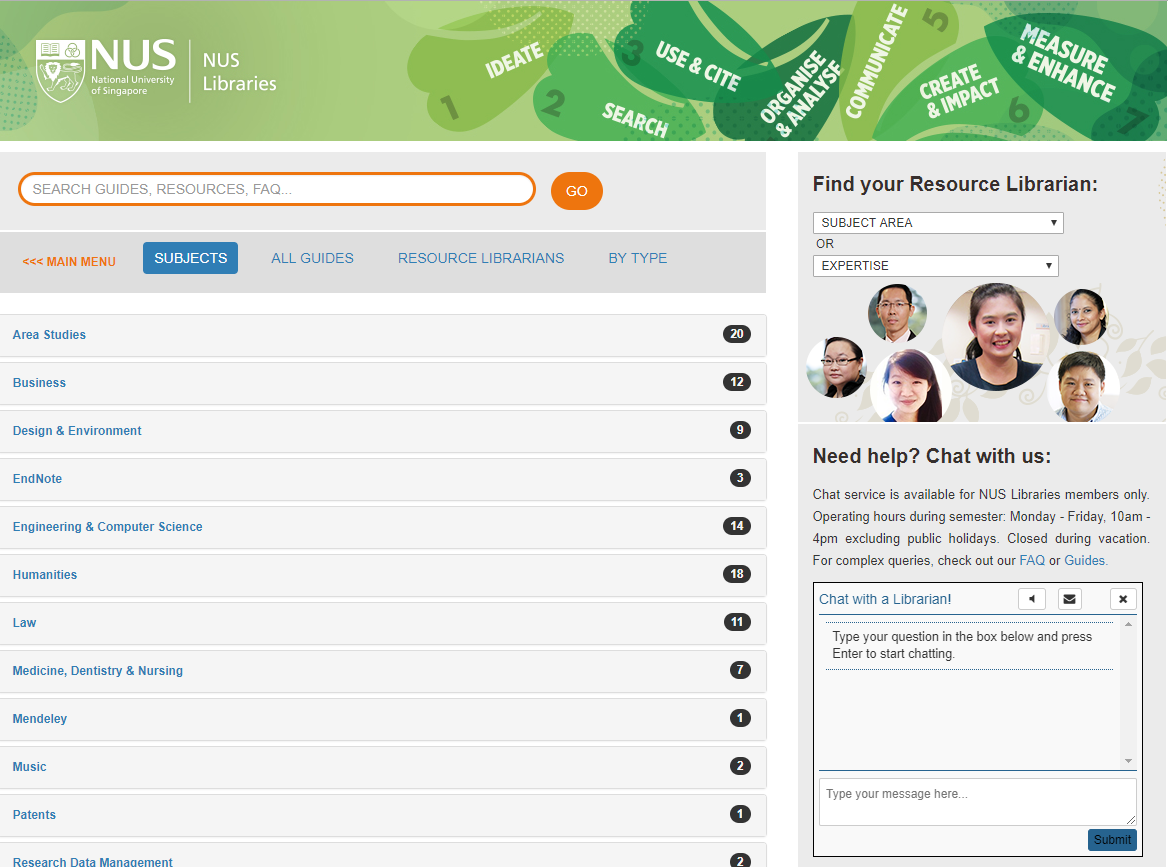 http://www.xkcd.com/917/
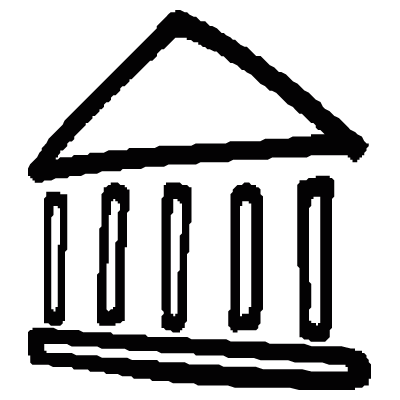 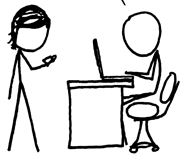 A print logic: the distribution of print copies to multiple local destinations
A network logic: a coordinated mix of local, external and collaborative services are assembled around user needs
Value relates to locally assembled collection.
Value relates to ability to efficiently meet a variety of research and learning needs.
A collections spectrum
The ‘facilitated’ collection
The ‘owned’ collection
Purchased and physically stored
Meet research and 
learning needs in best way
[Speaker Notes: More on facilitated collections:

Dempsey, L., (2016). Library collections in the life of the user: two directions. LIBER Quarterly. 26(4). DOI: http://doi.org/10.18352/lq.10170]
The ‘external’ collection: 
Pointing researchers at Google Scholar; 
Including freely available ebooks in the catalog; 
Creating resource guides for web resources.
The ‘borrowed’ collection
The ‘shared digital’ collection
The evolving scholarly record
The ‘shared print’ collection
A collections spectrum
The ‘demand-driven’ collection
The ‘licensed’ collection
The ‘facilitated’ collection
The ‘owned’ collection
Note: Libraries have variable 
Investments across the entire
spectrum
Purchased and physically stored
Meet research and 
learning needs in best way
Specialization of locally acquired/held collections?

EngagementUnderstand and respond to needs of faculty and students.

A diffuse responsibility for stewardship of the scholarly record
The specialized collection
Reconfiguration of the information space by network/digital environment.
The facilitated collection
Reconfiguration of library collaboration by network/digital environment.
Collective collections:
Rightscaling and collaborative action …
System-wide organization of collections—whether the “system” is a consortium, a region, a country ….
The rise of the collective collection
Discoverable
Shared
Stewarded
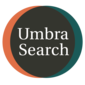 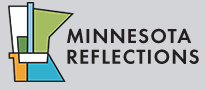 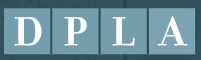 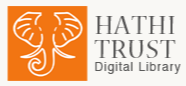 Discovery
Digital aggregation
Discovery/ Borrow
Physical retention
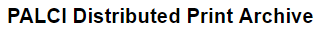 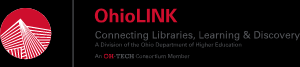 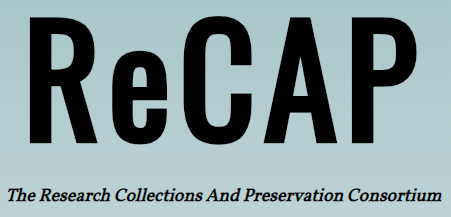 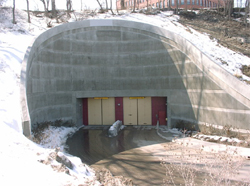 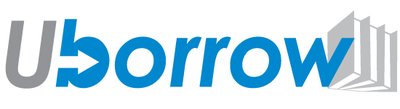 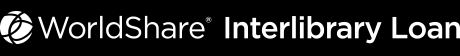 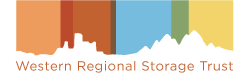 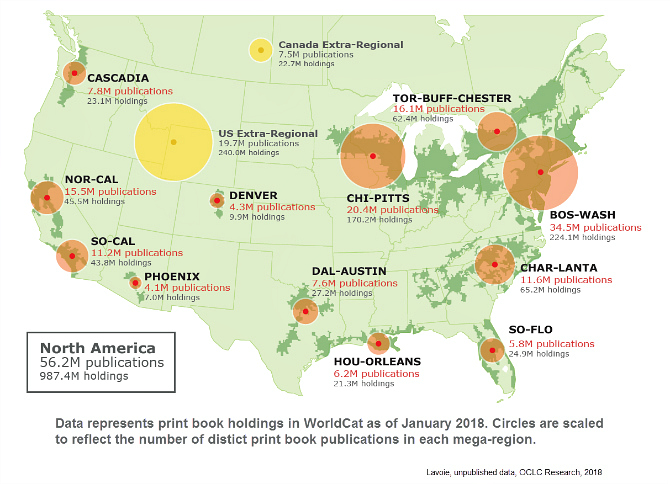 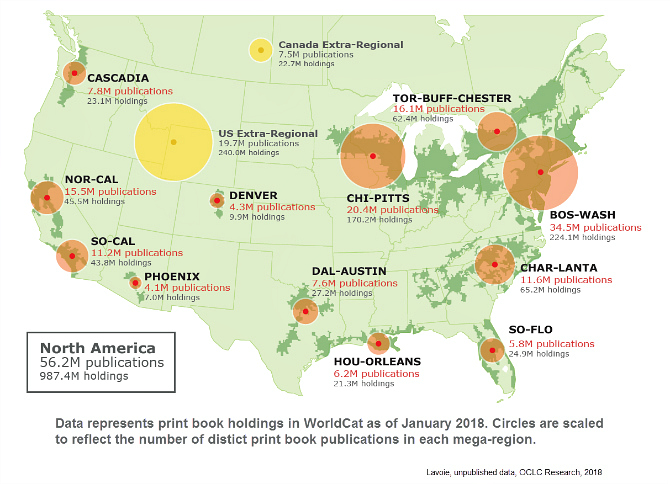 Future of collections management:
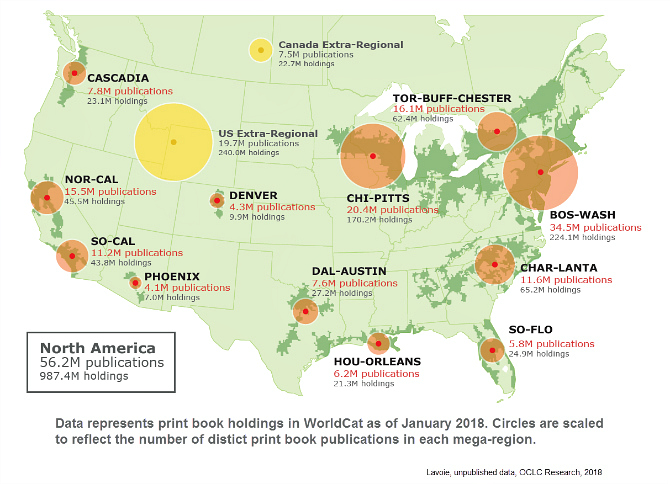 Local to shared collections.
 Rightscaling stewardship.
 Conscious coordination.
 Reservoirs not oceans.
For the largest research libraries:
Scholarly record (reputation, mission).
 Complex collections ecosystem.
 Limitations of legacy infrastructure.
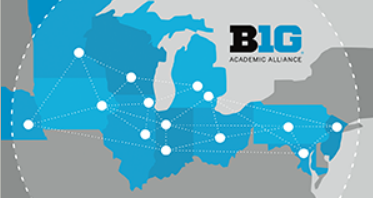 Complex ecosystem of resource sharing and stewardship partnerships
https://www.btaa.org/library/libraries
Governance and financial control – public, private
Responsibility to the scholarly record
Library leadership
Strength of existing consortium relationships
Discovery 
Inventory management, ILS
Fulfillment
Analytics & decision support

Policies
Cataloguing practices
6 library management systems
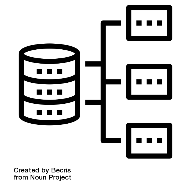 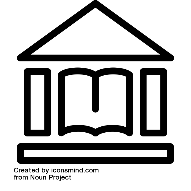 15 libraries
26 resource sharing networks
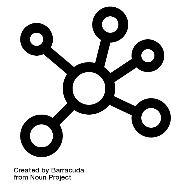 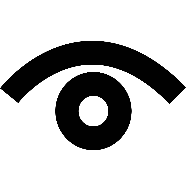 6 discovery interfaces
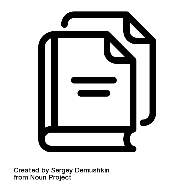 7 shared print programs
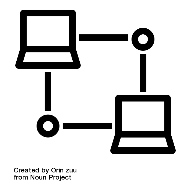 5+ resource sharing platforms
STOCKS & FLOWS: BTAA
Disclosure, discovery, delivery flows traverse multiple networks
OCLC
Network
HathiTrust
Minitex
ILLinet
Indiana SRCS
Regional
MelCat
OhioLINK
SHARES
CRL
UBorrow
EZBorrow
BorrowDirect
Consortium
BTAA SPR
PALCI DPA
JSTOR archive
ReCAP
Rightscaling?
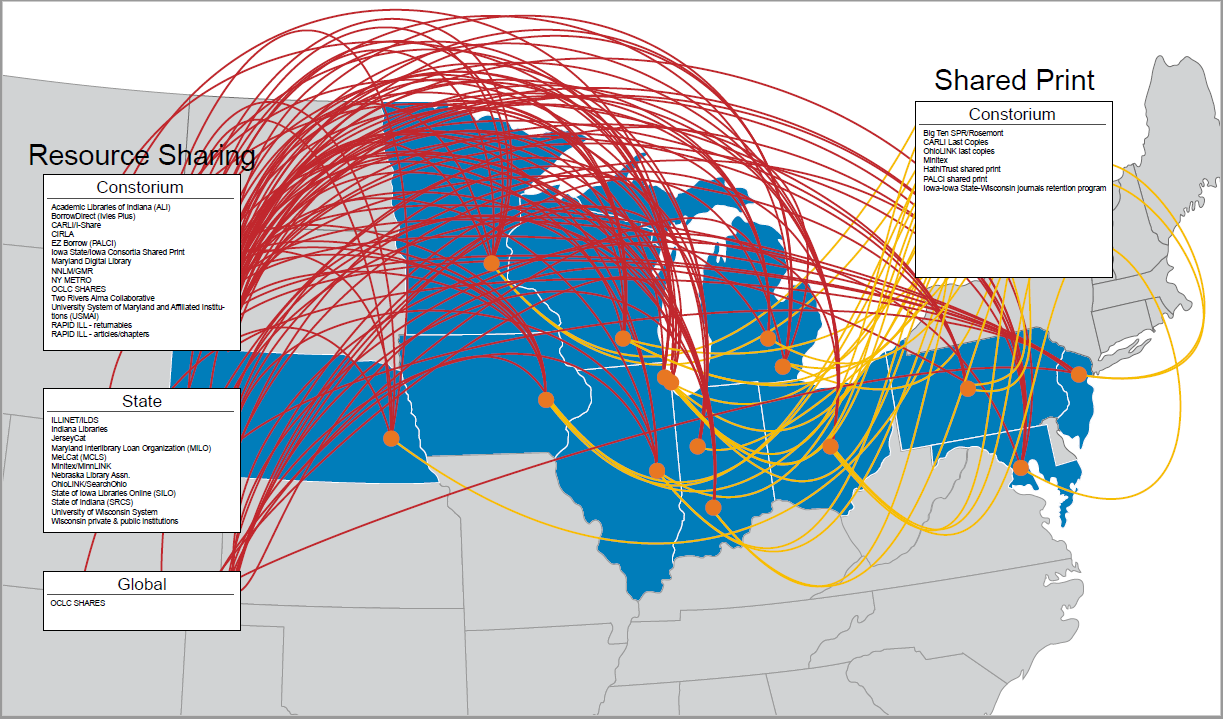 Credit: J.D. Shipengrover, OCLC
Stocks of multiple participating institutions
ILLinet
Policy layer
Stocks of multiple participating institutions
Policy layer
Stocks of multiple participating institutions
UBorrow
View of collective collection varies across BTAA
different policy regimes 
different partnerships
different application choices
different data regimes
Policy layer
Participate in Uborrow and ILLinet
Participates in UBorrow, ILLinet, BorrowDirect
BorrowDirect
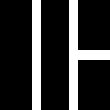 A spectrum of consolidation/fragmentation
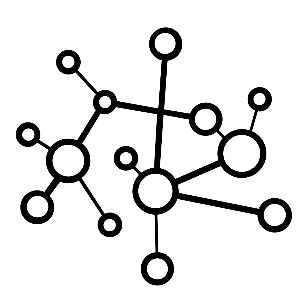 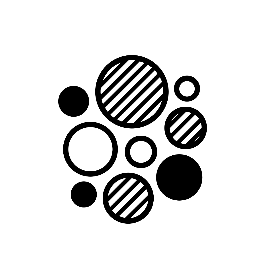 This is akin to deciding, after the fact, that it would be desirable to link state and municipal transit systems to support transcontinental travel. If roads, tracks, or air routes – all designed and governed to different standards – are to be connected retroactively, we can be assured that the costs of stitching together different systems will be high, and the resulting experience of travelers will be low.
To a very great extent, existing library resource sharing networks are post-hoc agreements, stitching together collections, systems and services built for local consumption, and clumsily retrofitted to allow a degree of access to others. In other words, local priorities and practice trump the collective benefits libraries might now hope to achieve.
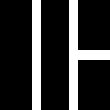 Integrated user experience
Ease of management
Reduced coordination costs
Consortial agency
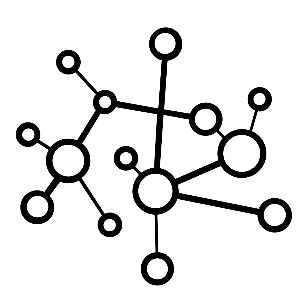 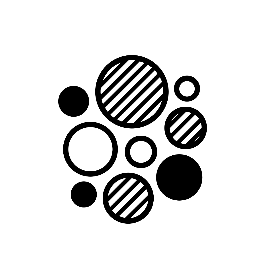 Trade offs:

Efficiency vs control?
Systemwide vs local optimization?
Reengineering vs retrofitting?
Ideal vs the art of the possible?
Local optimization
Close to the user
Control of costs
Pragmatic
Institutional agency
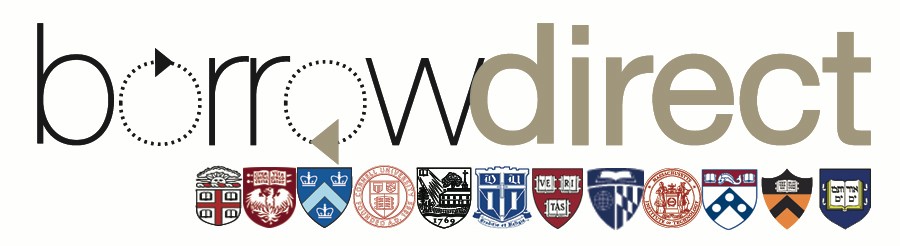 Compare and …
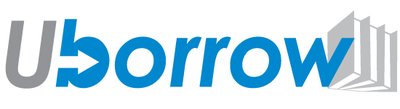 … contrast.
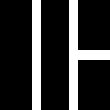 Coordinated systemwide planning precedes and shapes local planning and design.
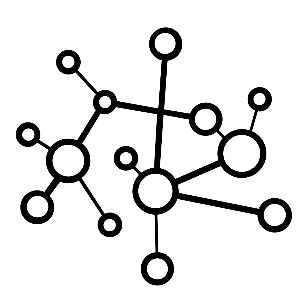 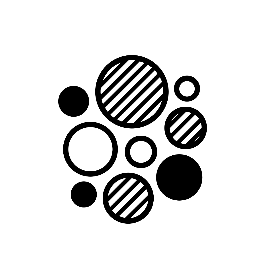 Strategy/planning
Systemwide design follows and coordinates local priorities. UX
Coordination, UX and Interop costs
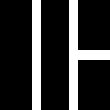 Systemwide coordination
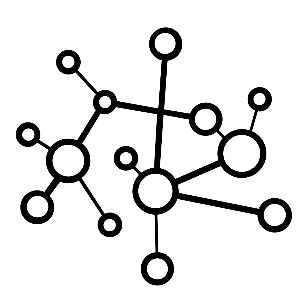 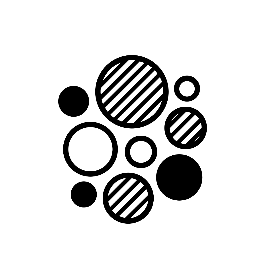 Policies
Interworking
Coordination, UX and Interop costs
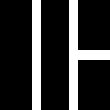 Prospective
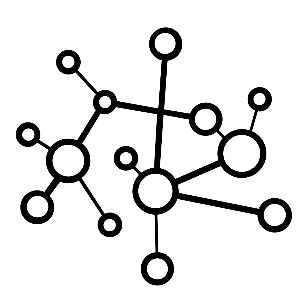 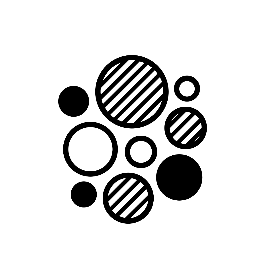 Collection development
Retrospective
Duplication costs
Consistent disclosure and consolidation
copies
digitised?
retention?
holdings?
usage?
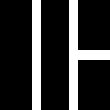 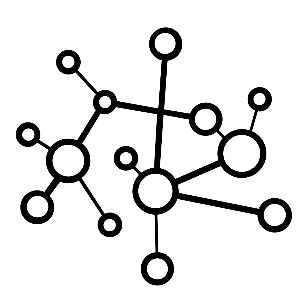 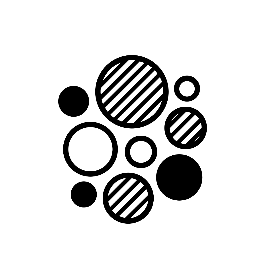 Data
Silos
Coordination, UX and Interop costs
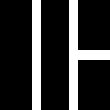 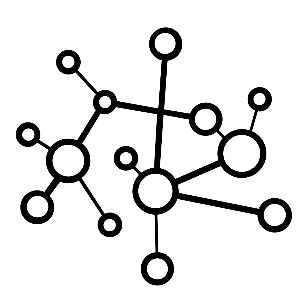 Small number of stores
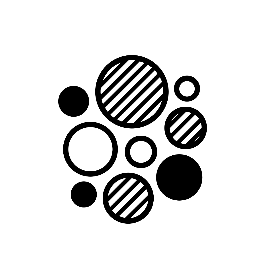 Stocks
Widely distributed
Logistics and spacecosts
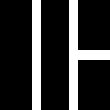 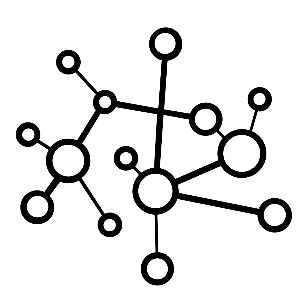 Small number of
systems.
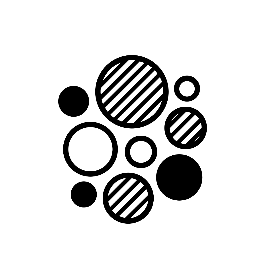 Applications
Multiple applications.
Middleware?
Coordination, UX and Interop costs
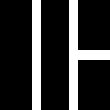 Integrated user experience
Ease of management
Reduced coordination costs
Consortial agency
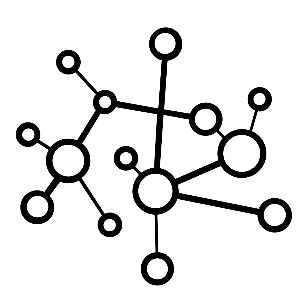 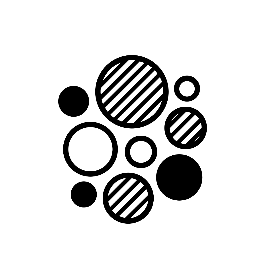 Trade offs:

Efficiency vs control?
Systemwide vs local optimization?
Reengineering vs retrofitting?
Ideal vs the art of the possible?
Local optimization
Close to the user
Control of costs
Pragmatic
Institutional agency
The specialized collection
A large part of existing print collections will move into shared stewardship in next few years?

Agreements emerging around retention and sharing.

Inside out collections aggregated in network level hubs?

Digitised corpus. 

Collective collections:Rightscaling and collective action
Reconfiguration of  library collaboration by network/digital environment.
The collective collection
Three trends
Reconfiguration of research work by network/digital environment.
Reconfiguration of the information space by network/digital environment.
Reconfiguration of library collaboration by network/digital environment.
The collective collection
The facilitated collection
The inside out collection
Three trends
Create, manage and make discoverable evidence, community, memory..
Assemble a coordinated mix of local, external and collaborative services around user needs.
Increasingly organize collections at the network or systemwide level.
The collective collection
The facilitated collection
The inside out collection
Boundaries
Collections and research workflows: “liaison”
“partner and advocate”
Collections and access:
“liaison”
“fulfilment”
Collections and collaboration:
“ILL”
“Collection development”
“partner libraries”
The collective collection
The facilitated collection
The inside out collection
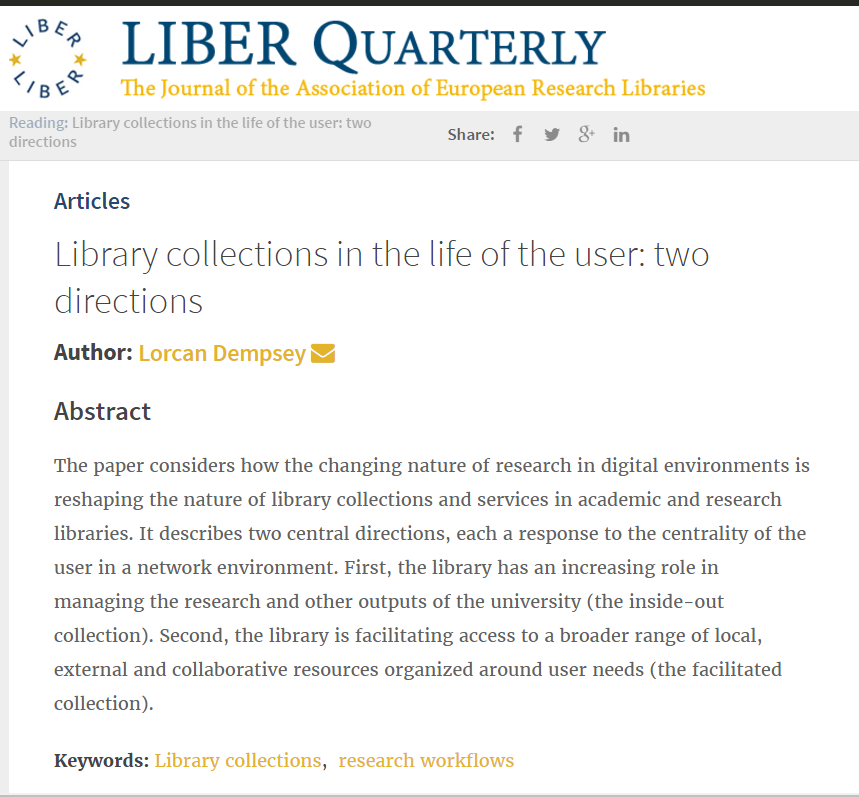 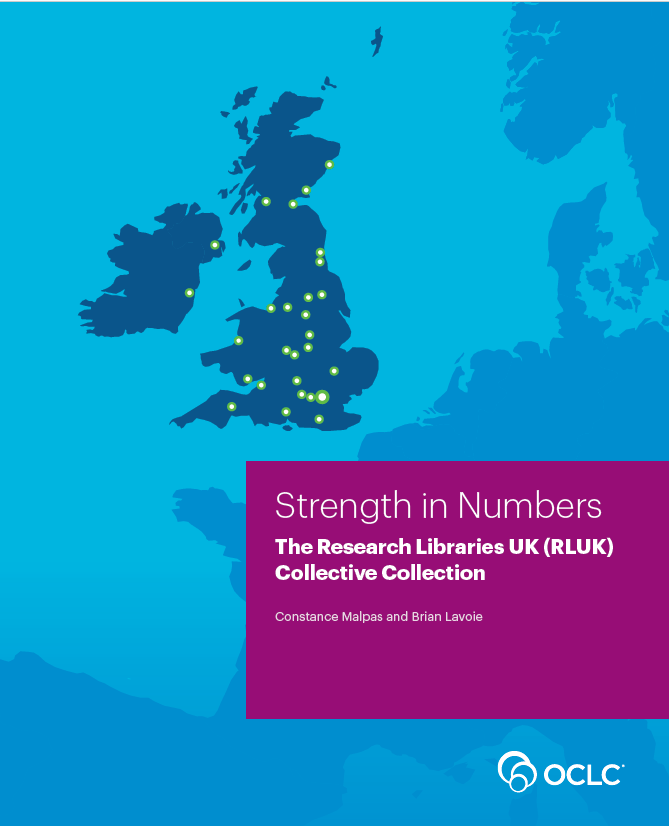 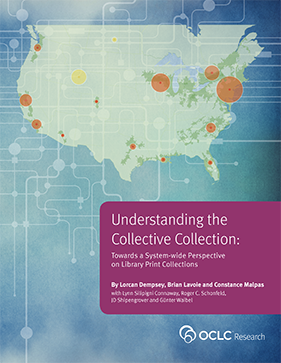 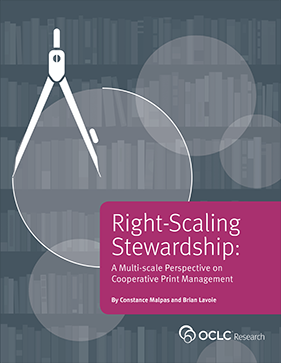 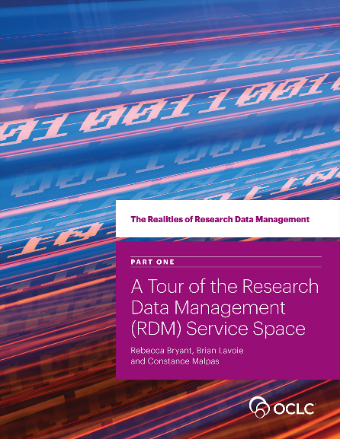 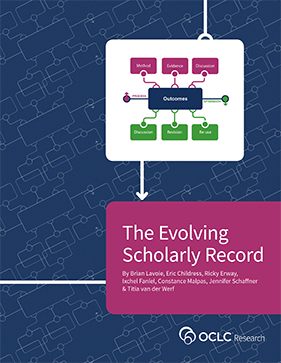 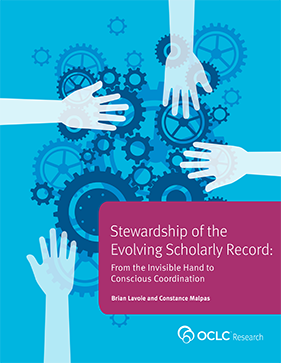 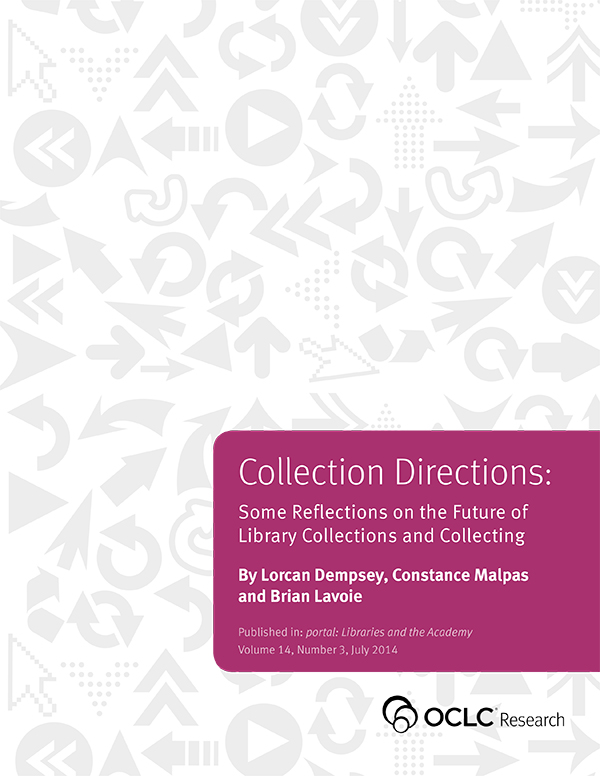 Thank you, @LorcanD